THE CHRONICALLY ILL PATIENT
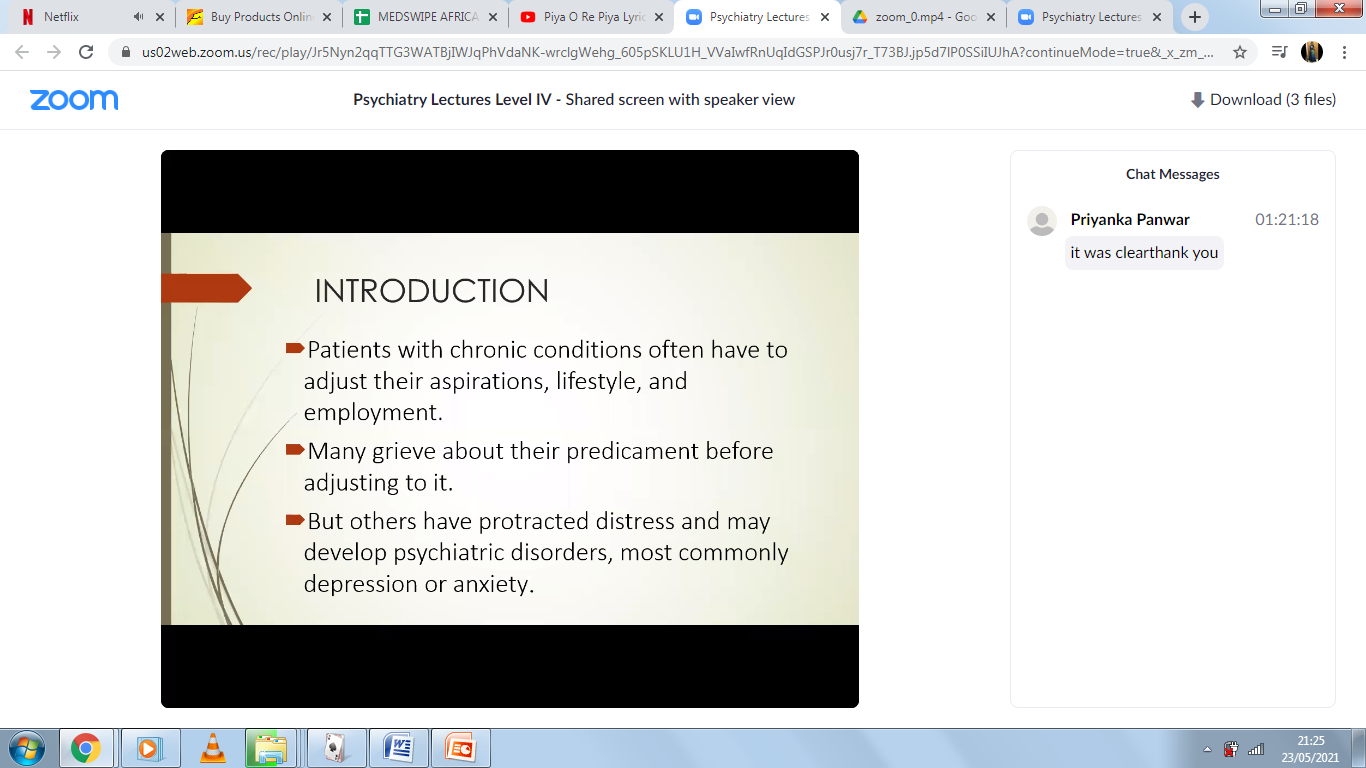 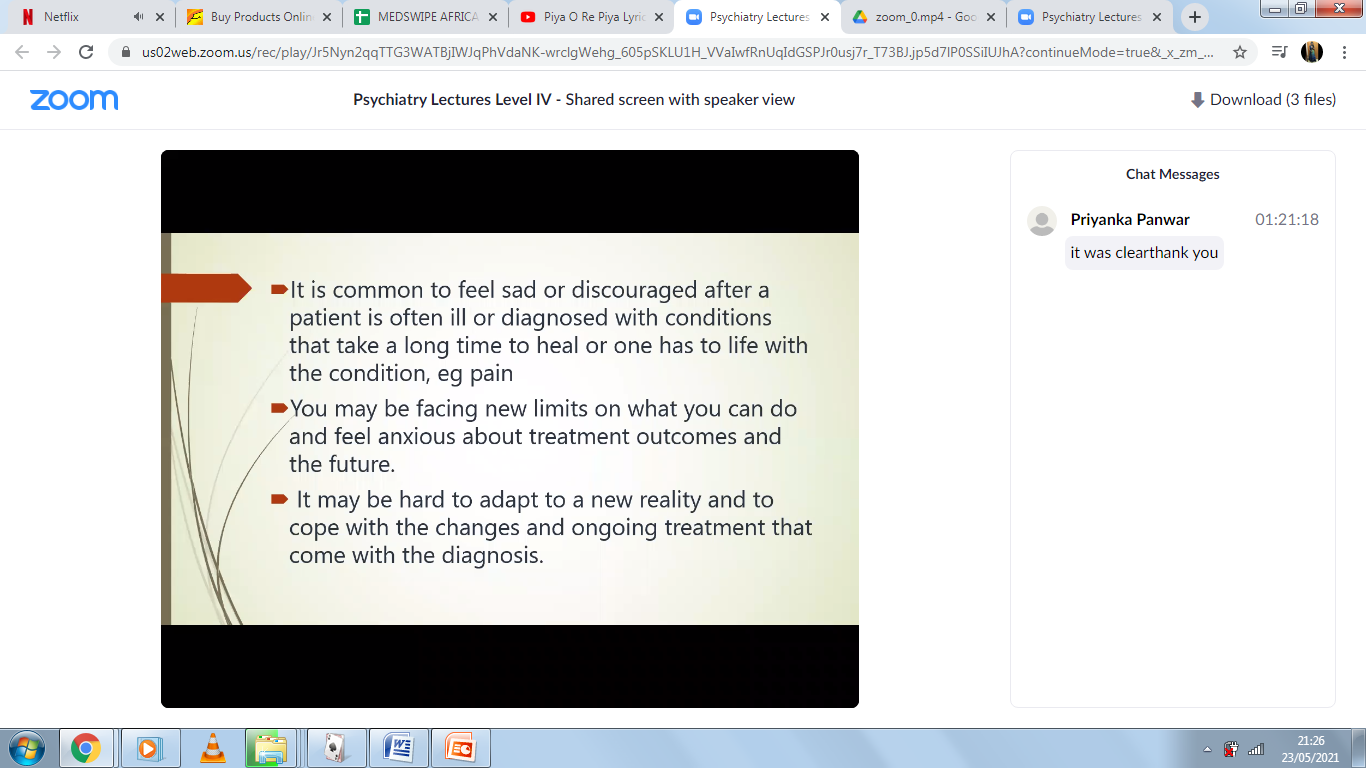 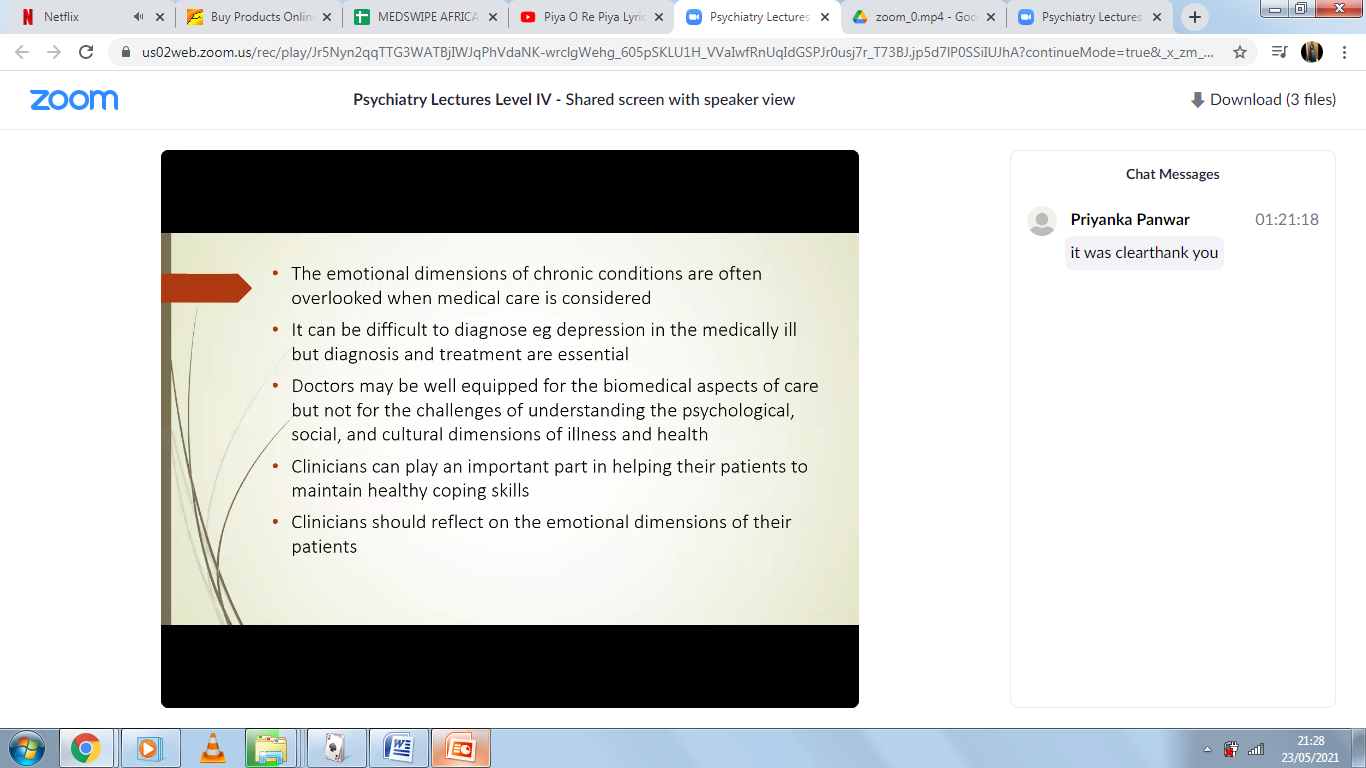 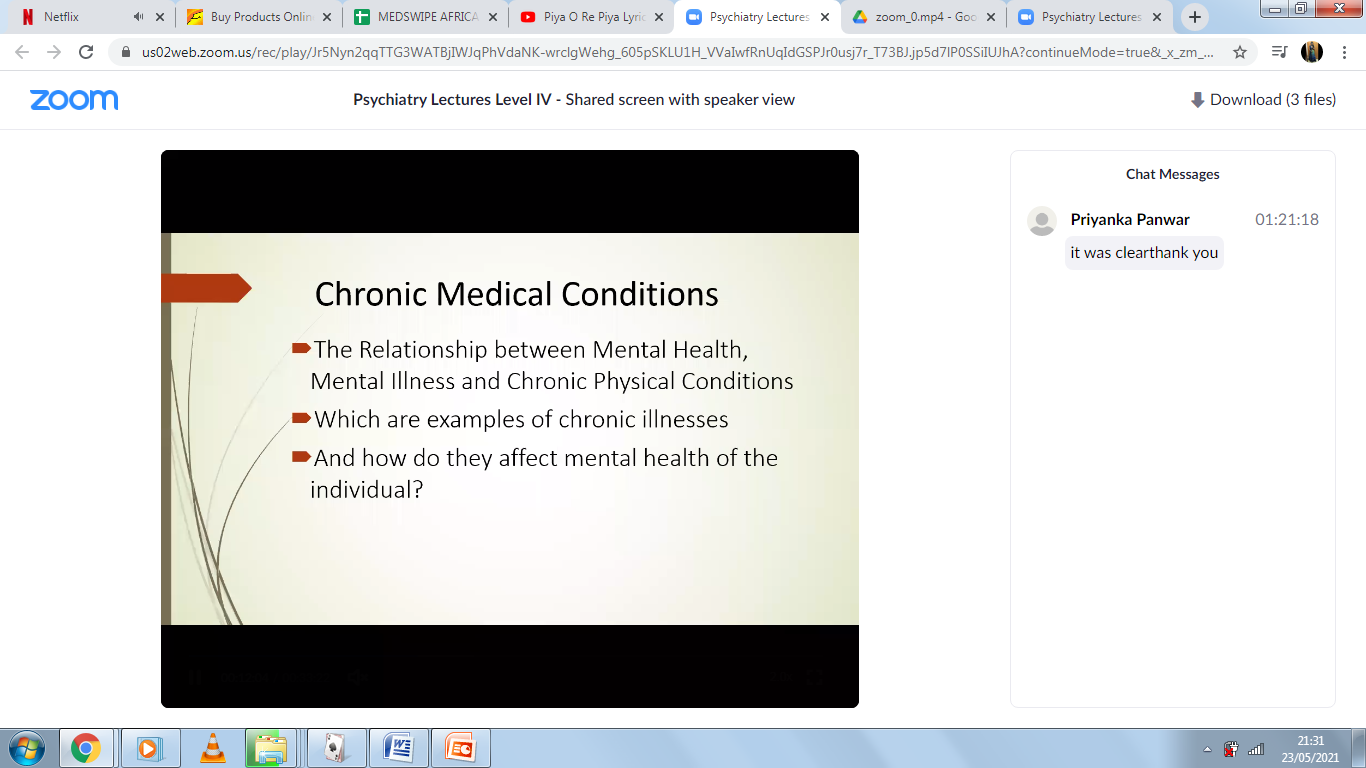 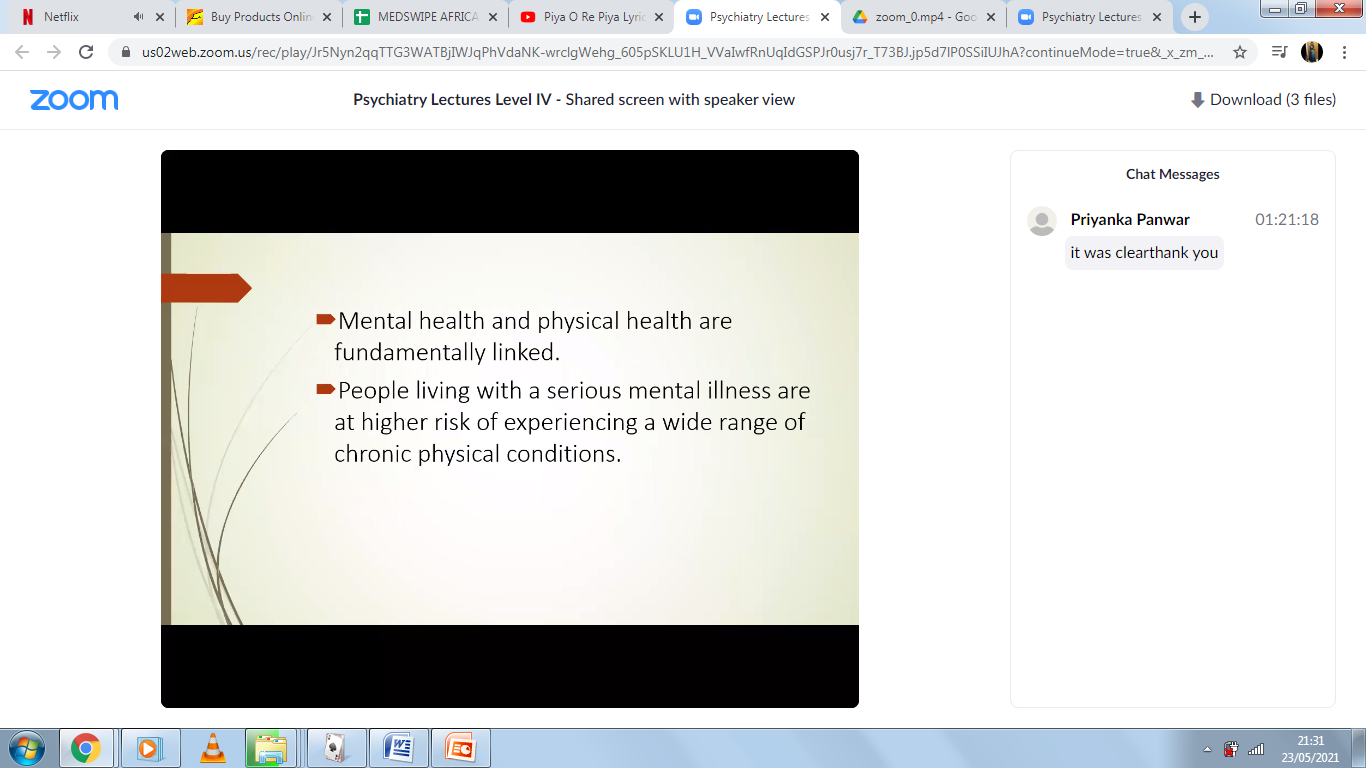 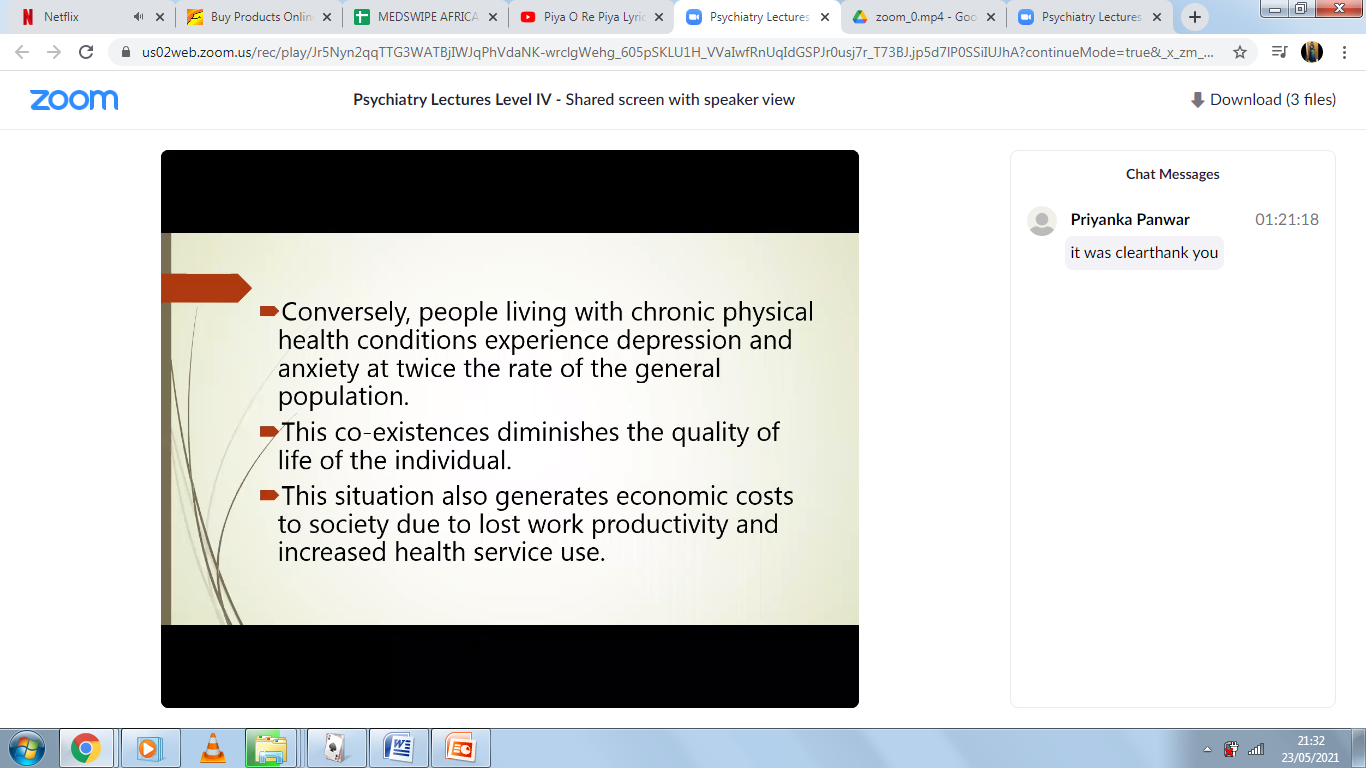 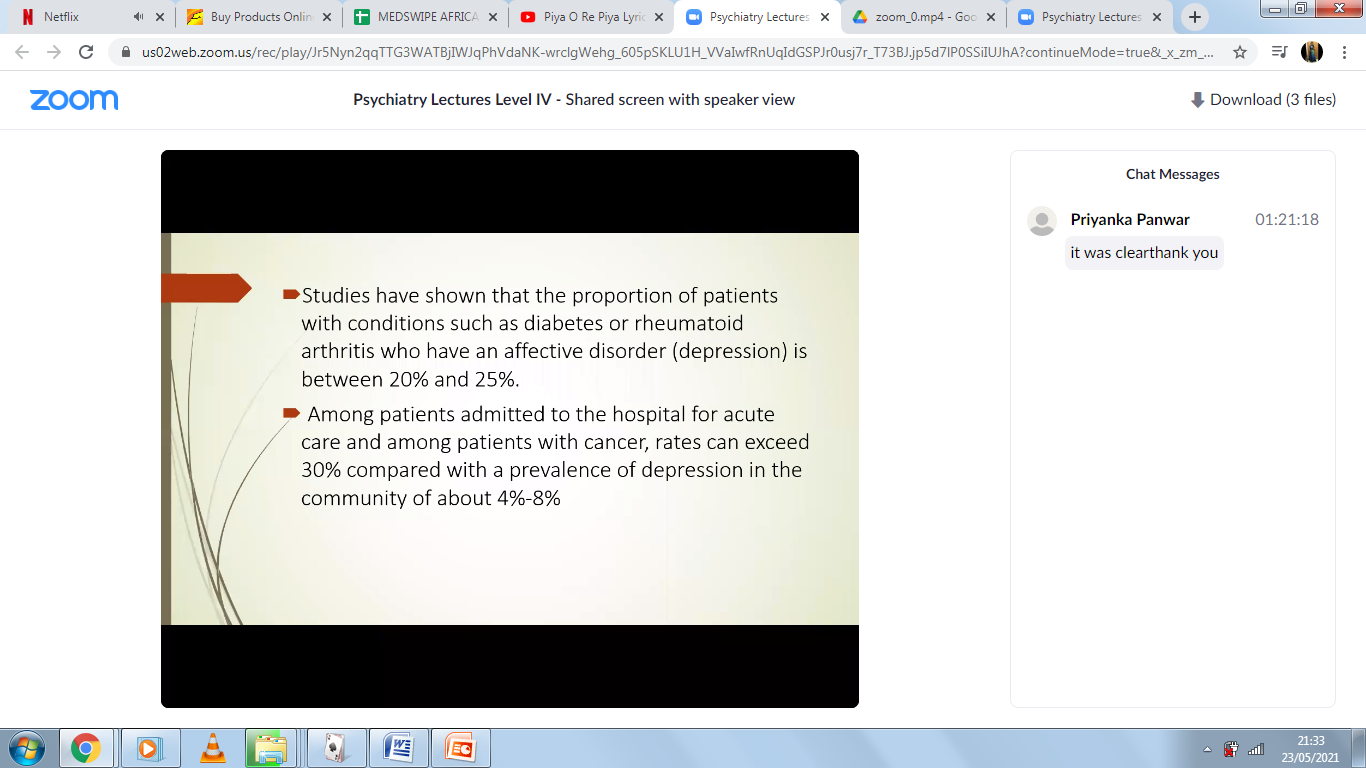 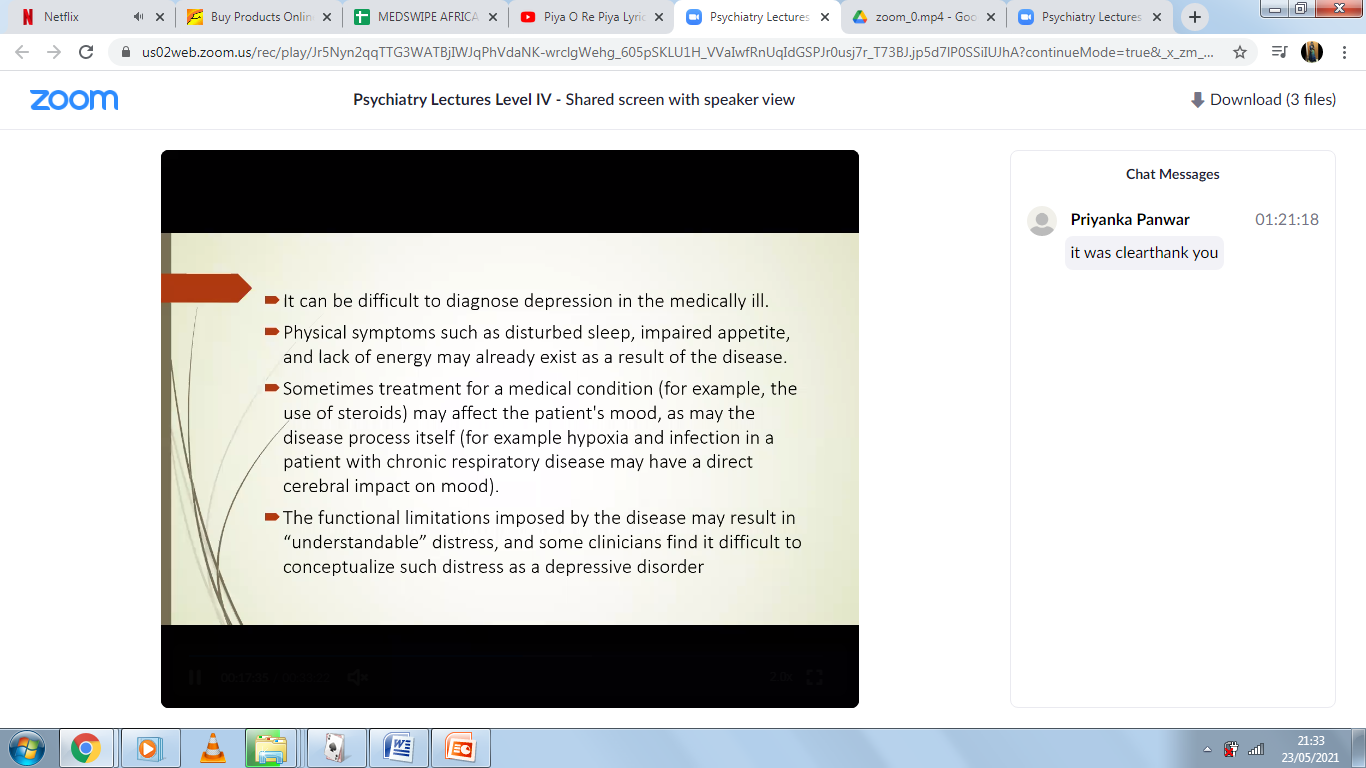 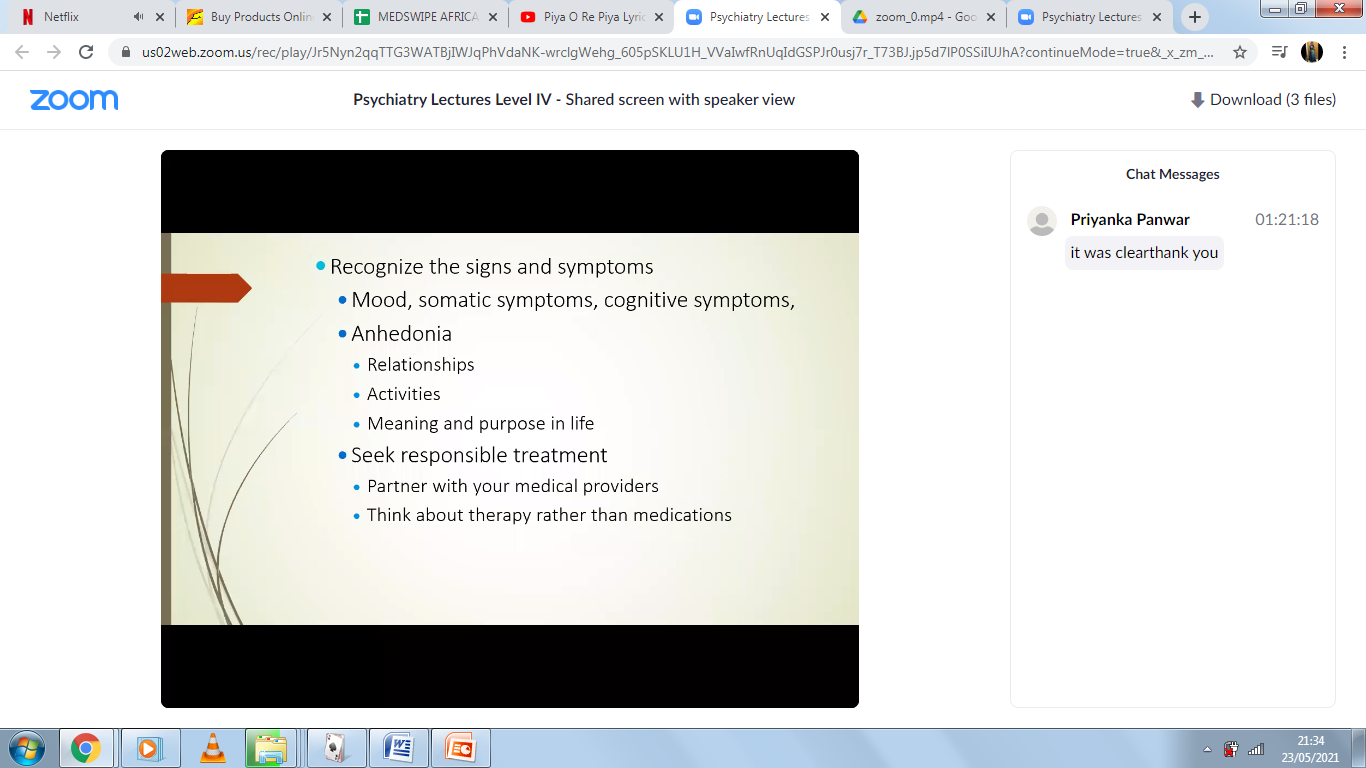 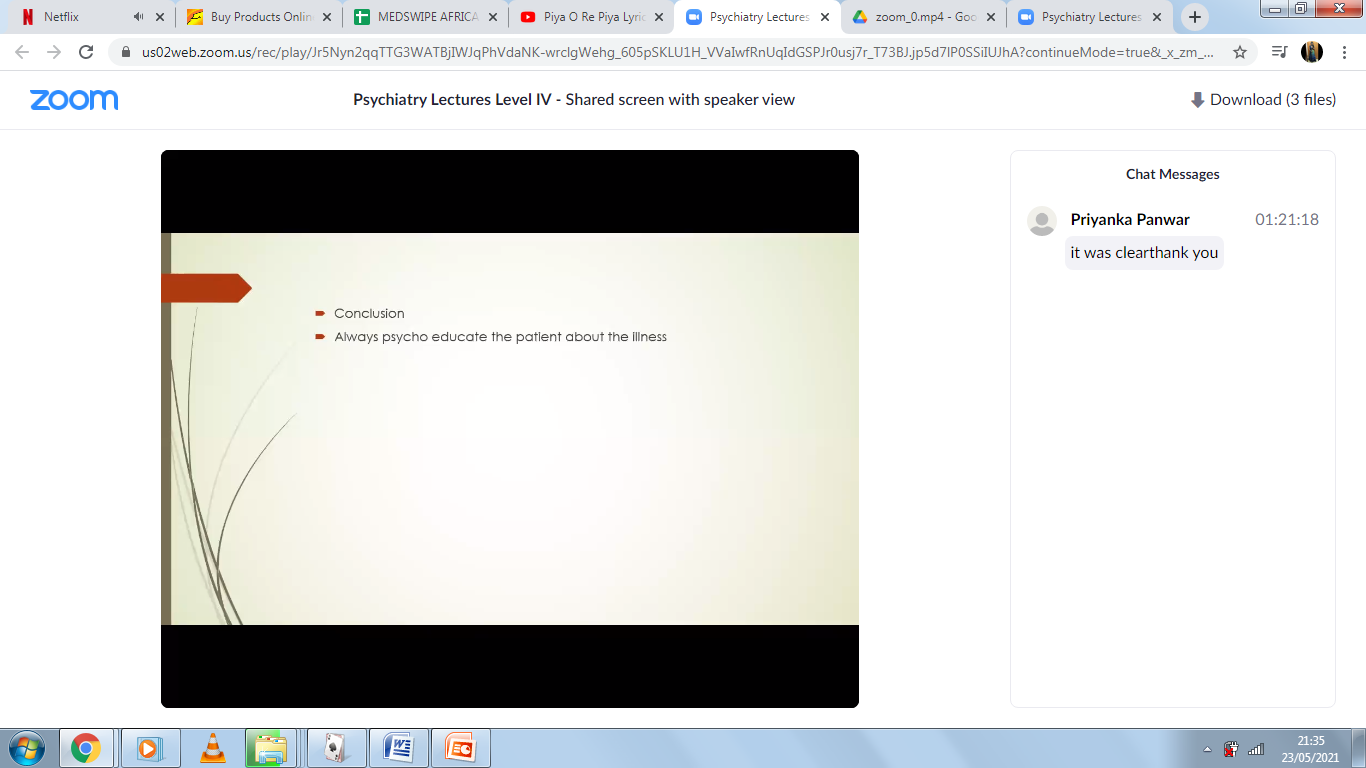 COMPILED BY PRIYANKA SINGH PANWAR